The bubble wall velocity: from the local Boltzmann equations to the non-local Kadanoff-Baym equations
Jiang Zhu
In collaboration with Michael J. Ramsey-Musolf
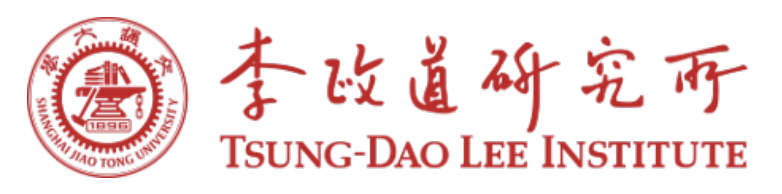 1
QingDao CLHCP 2024
11/15/2024
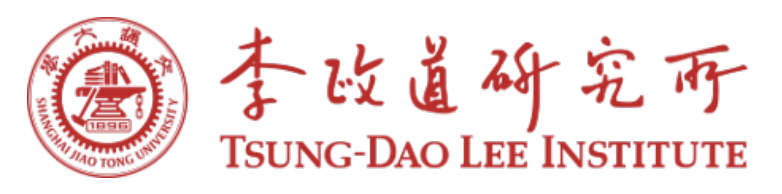 Content
1.  Introduction


The Boltzmann equation and Non-local effect


Deriving Boltzmann equation from the K-B equation


Summary
2
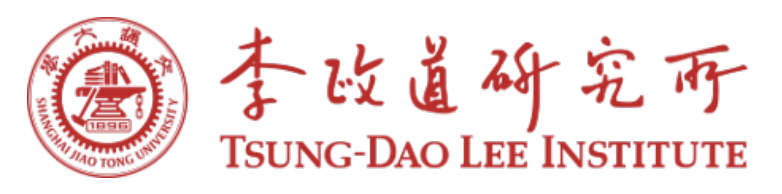 Content
1.  Introduction


The Boltzmann equation and Non-local effect


Deriving Boltzmann equation from the K-B equation


Summary
3
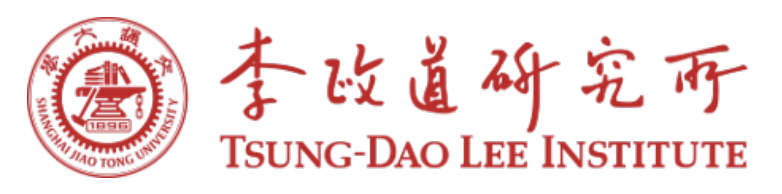 Introduction
New Physics and Electroweak Phase Transition
The particle physics SM is good but not good enough, there is still many problems/phenomenon which can’t be explain by it
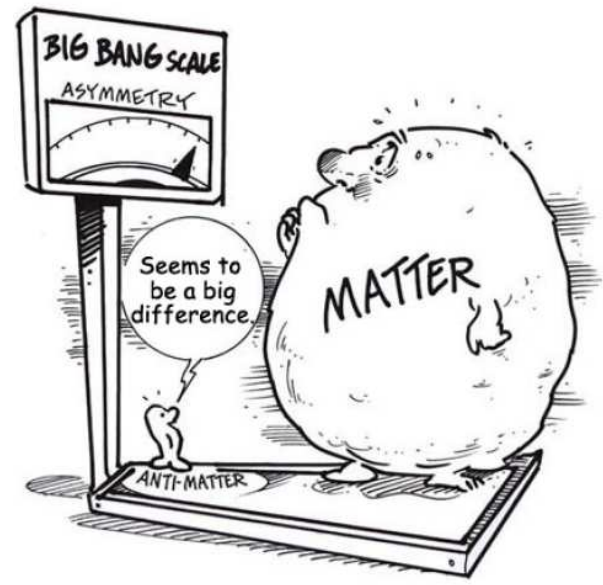 Matter and Antimatter asymmetry
Dark matter and energy
Mass of Neutrino
      ……
One popular way to generate the anti-matter asymmetry is EWBG
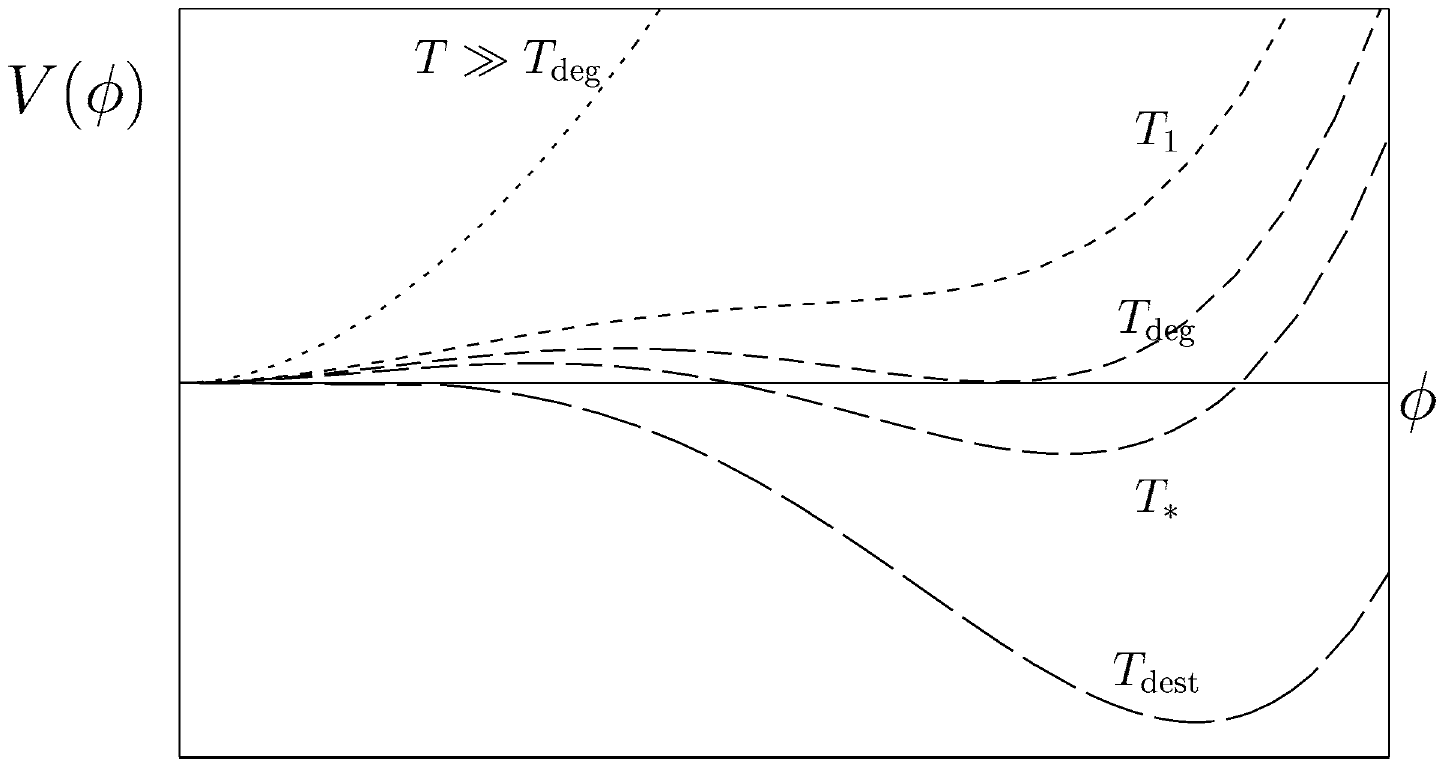 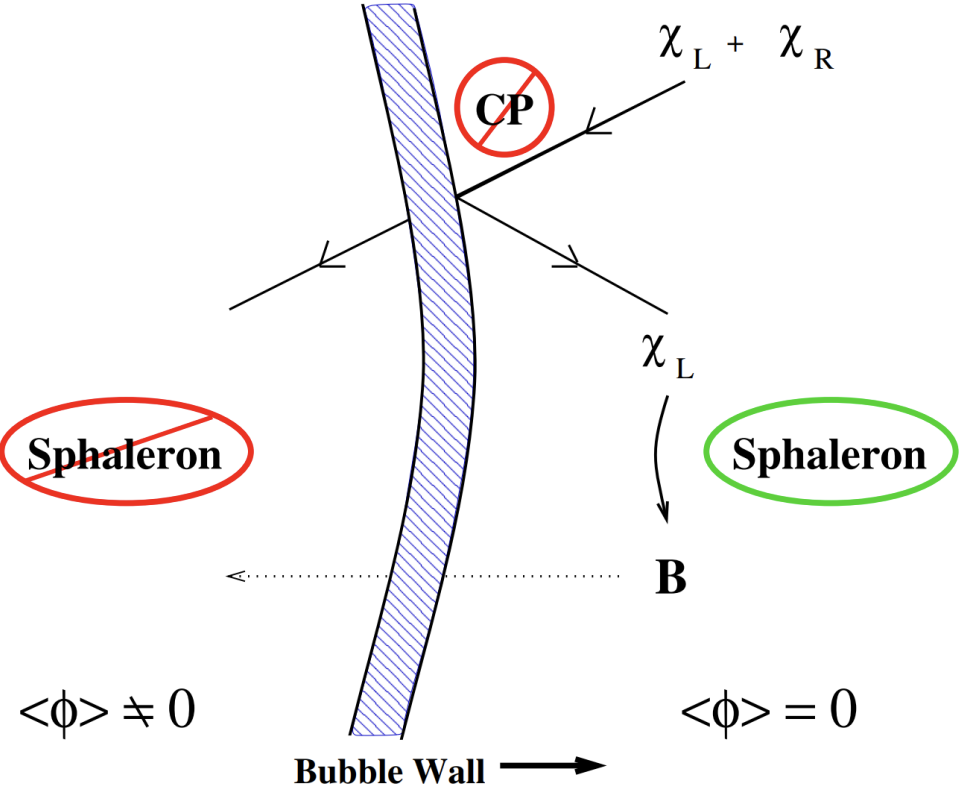 4
This can be achieved by a BSM first-order EWPT
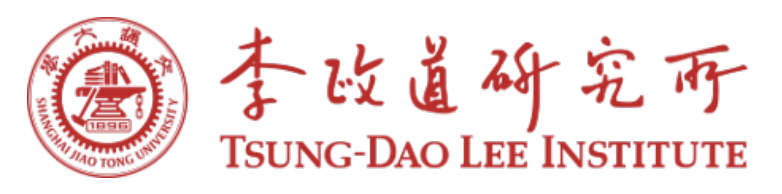 Introduction
New Physics and Electroweak Phase Transition
The barrier between two vacuum will separate two phase and create some bubble in the universe, Just like water vapour bubble in the boiling water
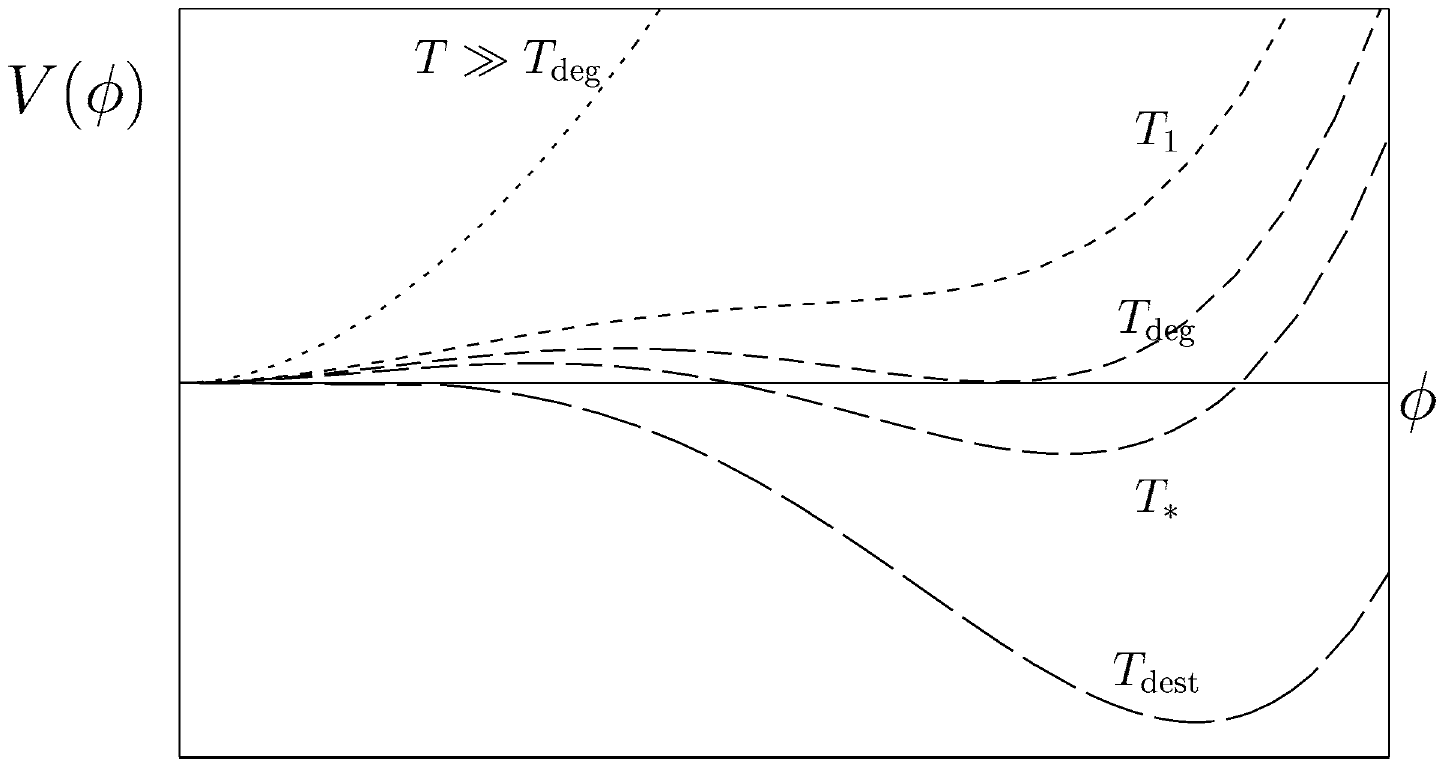 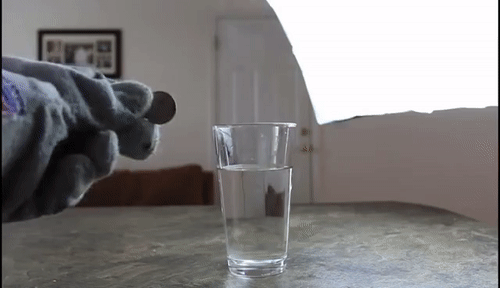 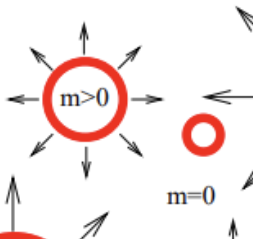 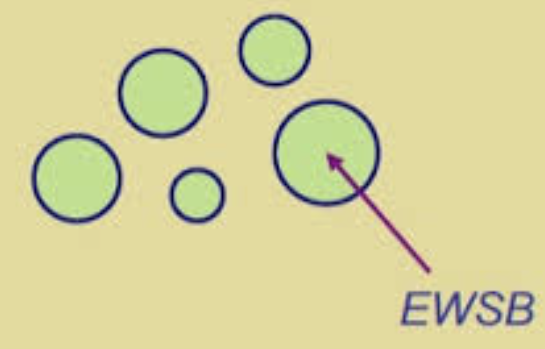 the true vacuum bubble
5
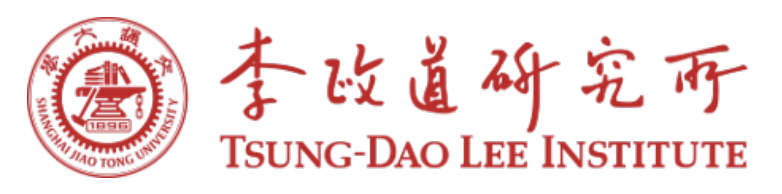 Introduction
Why should we study the EWPT?
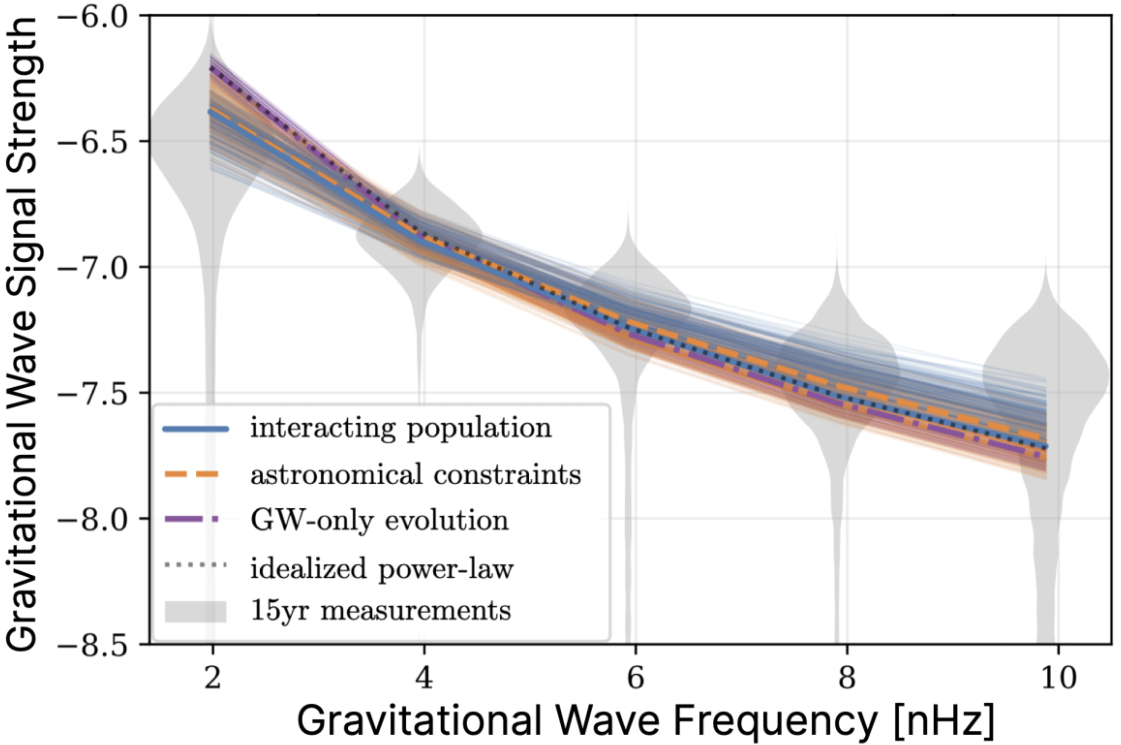 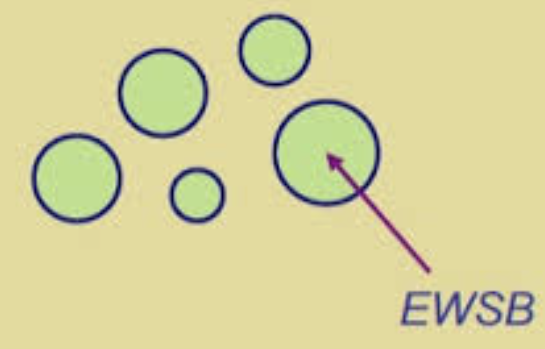 Collision
Except from the observational signal from early universe, EWPT can be also be a idea Collider Physics target for new physics.
It is found that to trigger the EWPT there must be some new scalar field with[1]
So, EWPT is a great target to probe the BSM new physics both in collider and early universe signal
6
[1] M. J. Ramsey-Musolf, JHEP 09, 179 (2020)
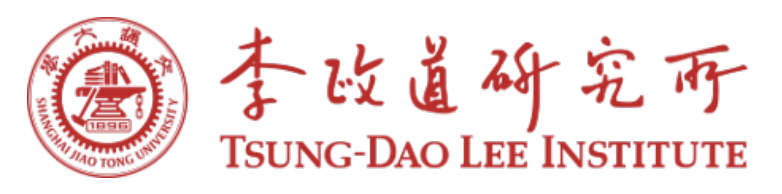 Introduction
Why should we study the Bubble wall velocity
Those stochastic GWs as an observational signal can be well predict by impute a parameters which is the bubble wall velocity when collision.
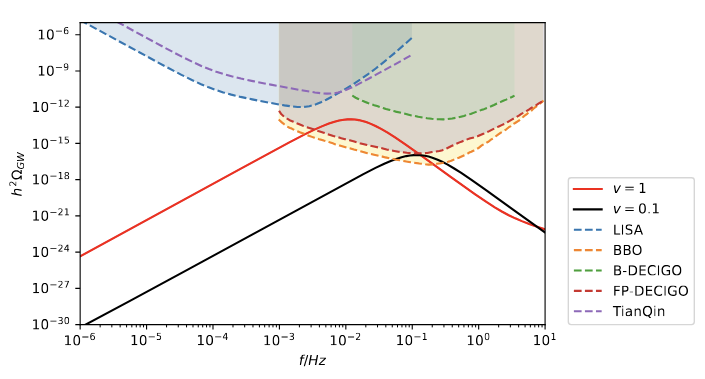 Peak frequency
Amplitude
So, it is important to find out
Will there a terminal velocity(bubble expand stably)?
If is, how fast the terminal velocity is?
7
The problem is how to compute it?
The Macroscopic Method
The Microscopic Method
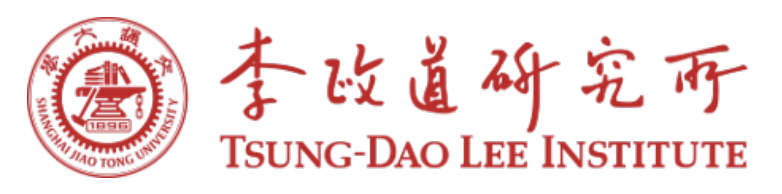 Introduction
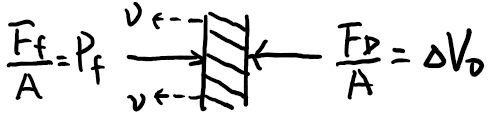 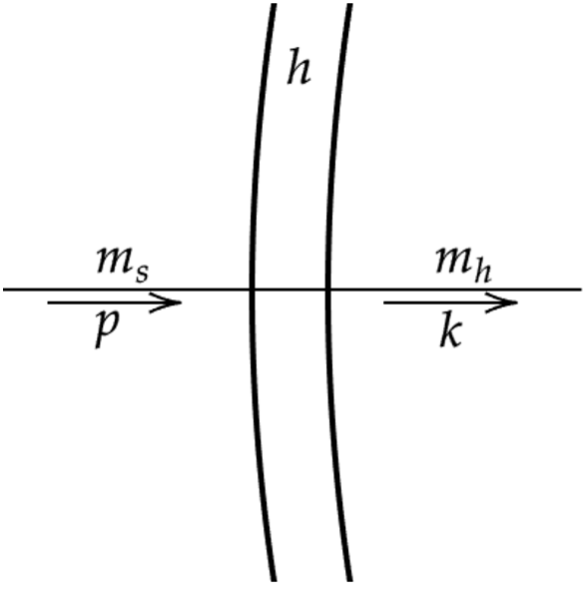 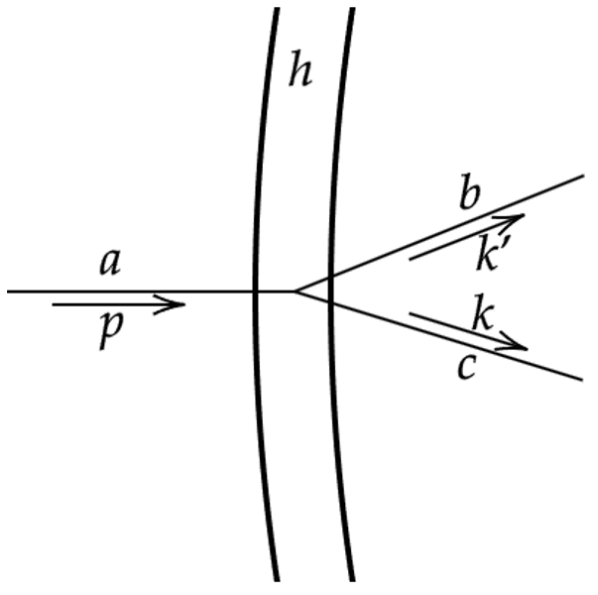 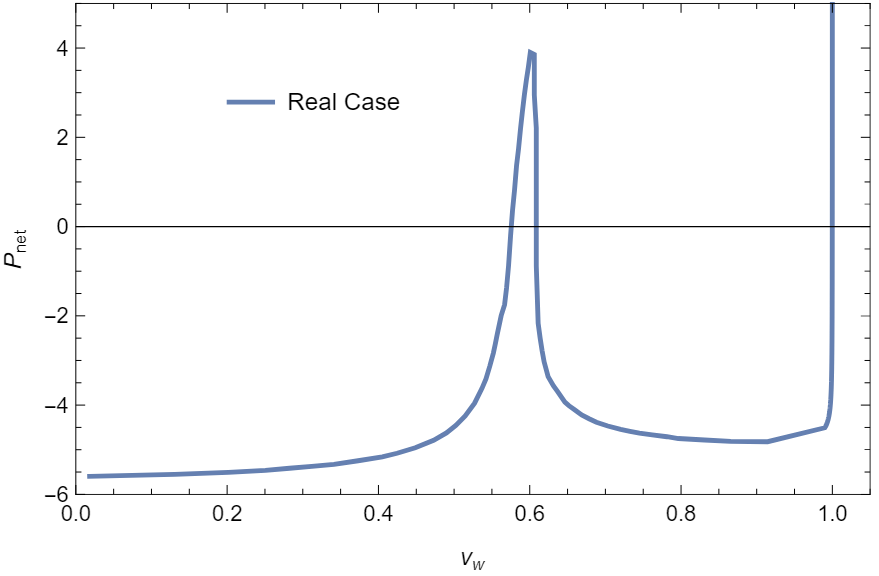 D. Bodeker and G. D. Moore, JCAP 2017
B. Laurent and J. M. Cline, Phys. Rev. D 2022
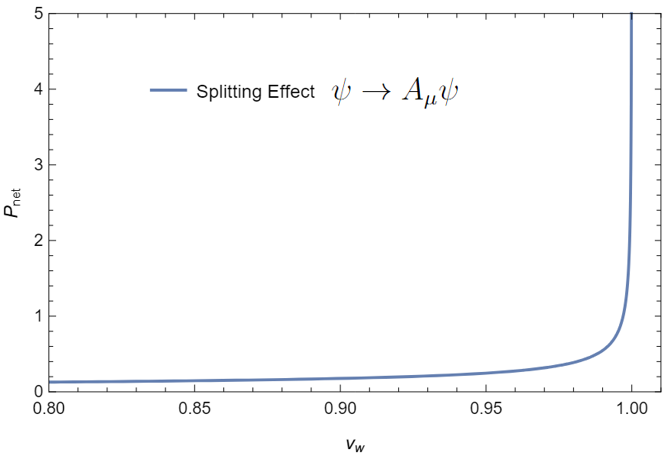 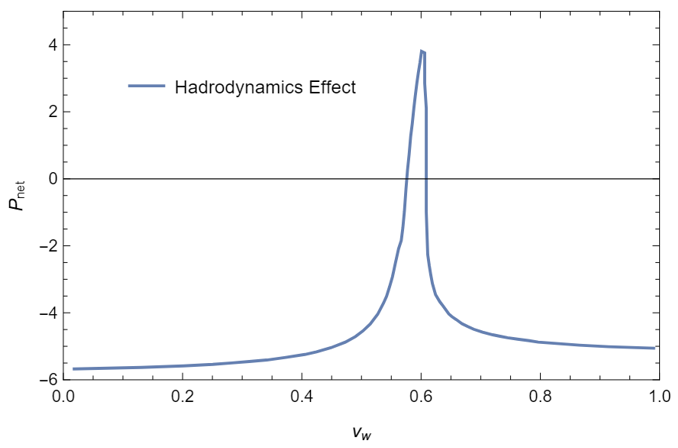 Affect the prediction of GWs
8
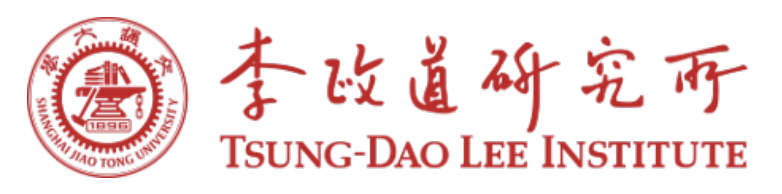 Content
1.  Introduction


The Boltzmann equation and Non-local effect


Deriving Boltzmann equation from the K-B equation


Summary
9
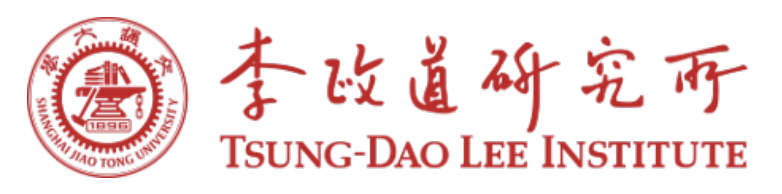 The Boltzmann equation and Non-local effect
Where did this inconsistency come from?
The force is govern by the momentum transport between the bubble and particle:  The kinetic Boltzmann equation
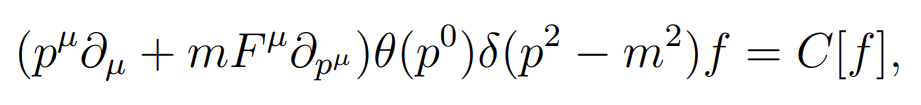 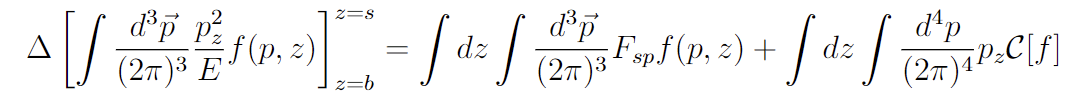 Classical force
Particle interaction
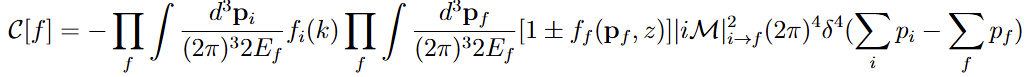 10
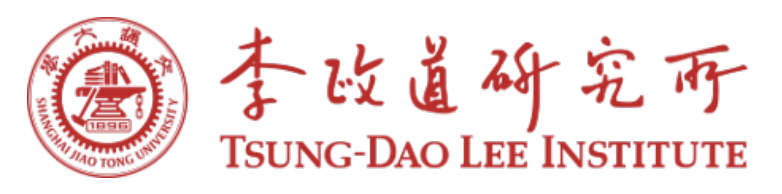 The Boltzmann equation and Non-local effect
The QFT in Background field and Boltzmann Equations
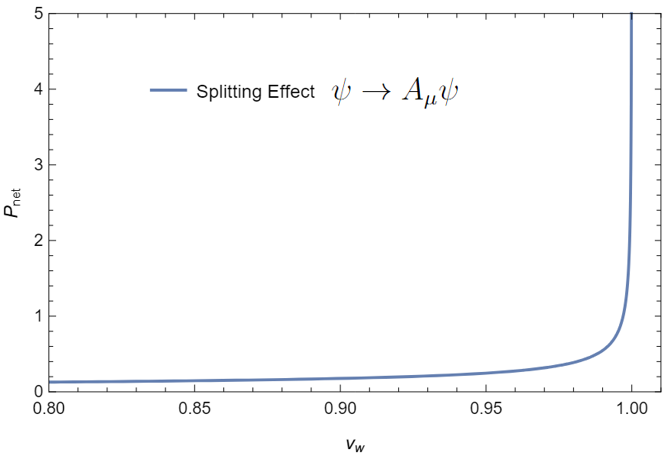 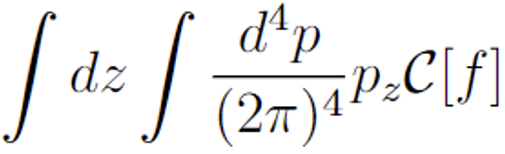 Indicate we need momentum non-conservation effect which induced by the background field(VEV)
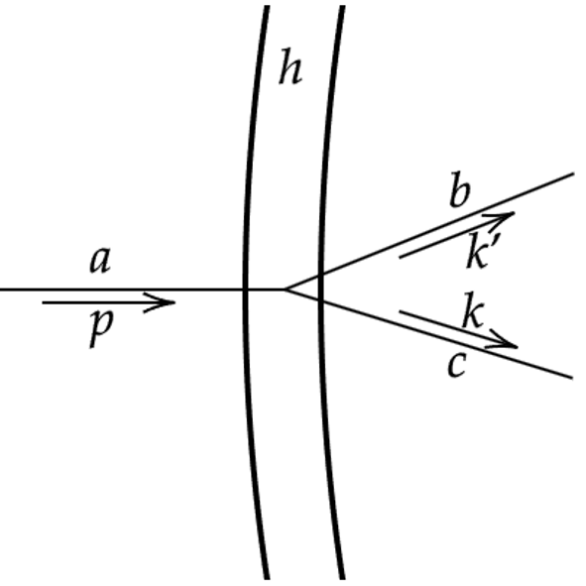 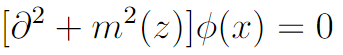 11
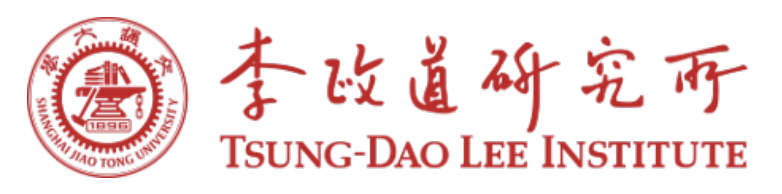 The Boltzmann equation and Non-local effect
The QFT in Background field and Boltzmann Equations
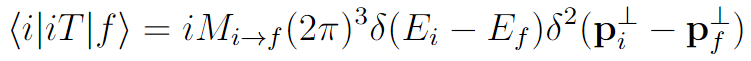 One can derive the corresponding Boltzmann equation in BQFT as
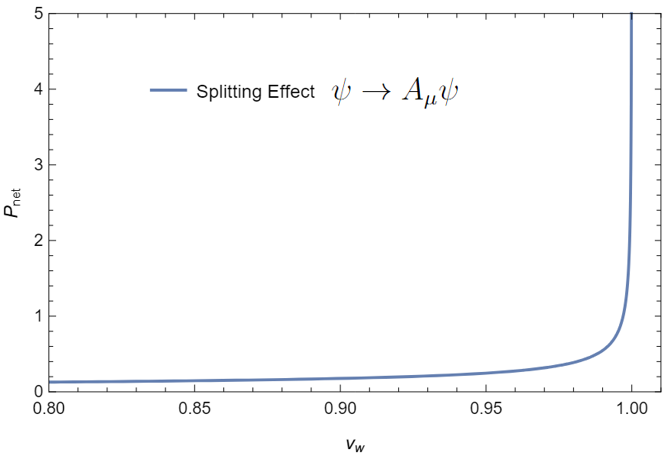 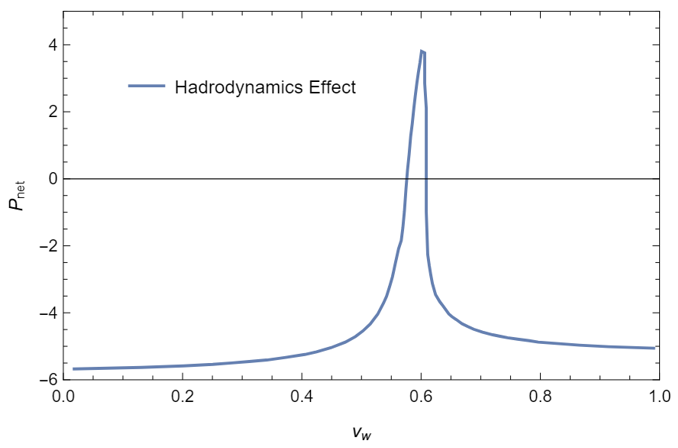 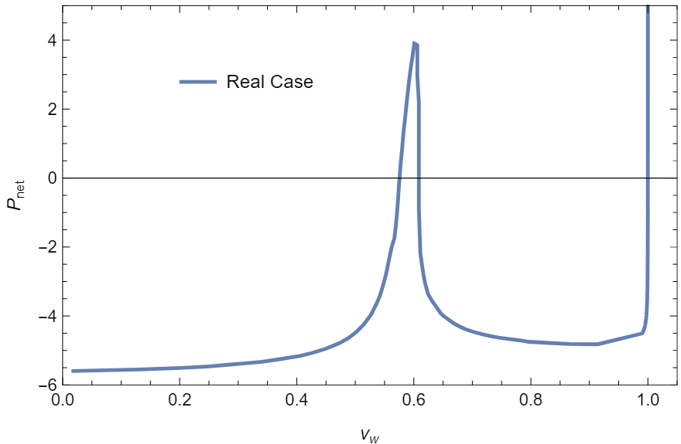 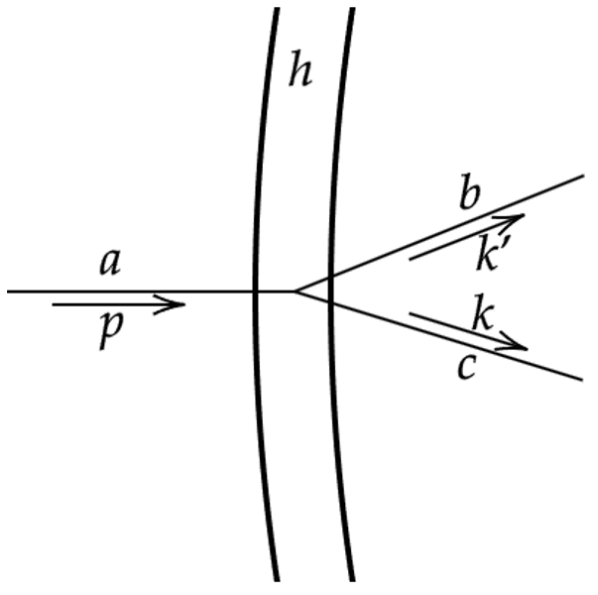 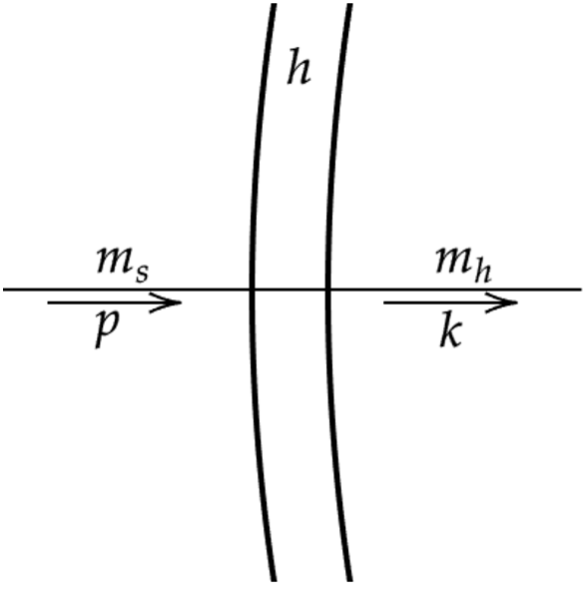 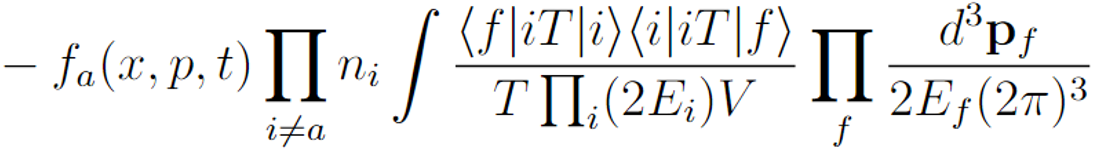 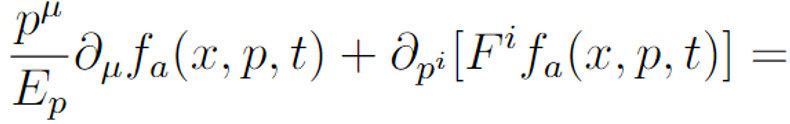 12
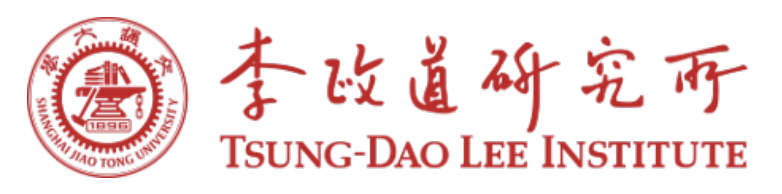 Content
1.  Introduction


The Boltzmann equation and Non-local effect


Deriving Boltzmann equation from the K-B equation


Summary
13
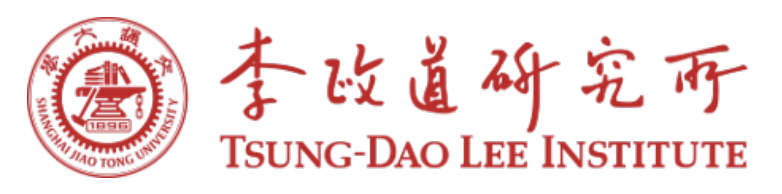 Deriving Boltzmann equation from the K-B equation
Can we get those Result from the first principle?
Idea is obtain the quantum kinetic equation from the Dyson-Schwinger Equation + The Closed Time Path formalism[1,2]
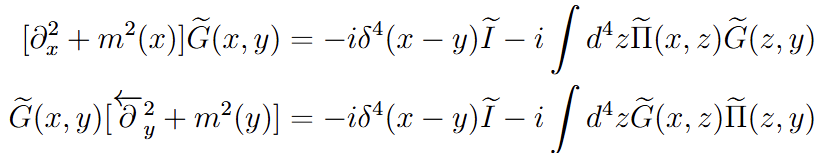 The Kadanoff-Baym equation
The Closed Time Path Formalism
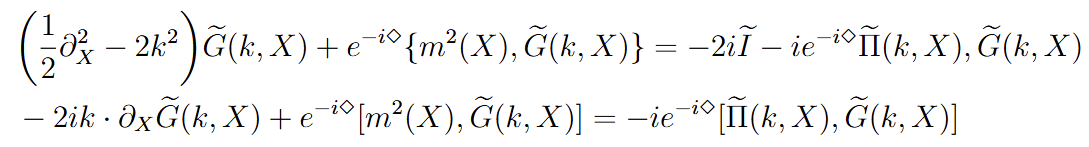 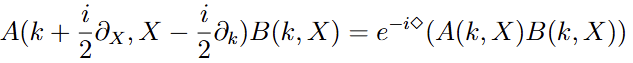 Include the Non-local effect bring by the Non-trivial VEV field
14
[1] G. Z. Zhou, Z. B. Su, B. l. Hao and L. Yu, Phys. Rev. B 22, 3385-3407 (1980)
[2] V. Cirigliano, C. Lee, M. J. Ramsey-Musolf and S. Tulin, Phys. Rev. D 2010
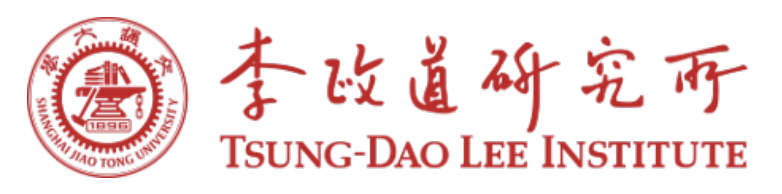 Deriving Boltzmann equation from the K-B equation
Deriving the effect in Modified BE from KBE
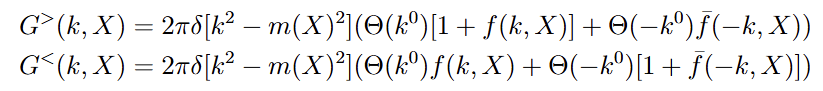 Deriving the modified non-local modified Boltzmann equation from KBE
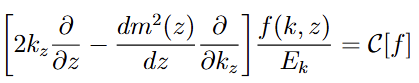 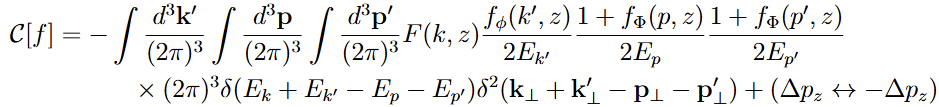 The collision term do not have full momentum conservations anymore, and it will back to ordinary Boltzmann equation if interaction and momentum a coordinate independent
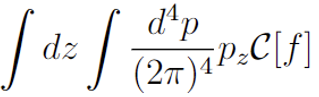 15
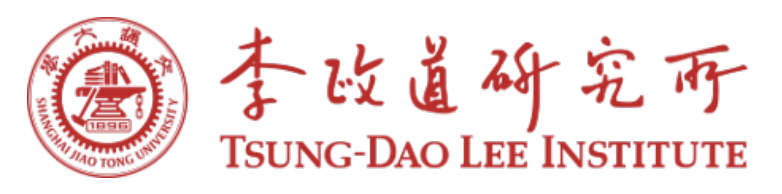 Deriving Boltzmann equation from the K-B equation
Toy Model
In SM, the electroweak SSB is described by a crossover in early universe, to obtain a FOPT to get EWBG, we always need Scalar extension of SM
We choice a toy model to demonstrate the solution of the inconsistency
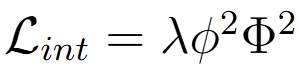 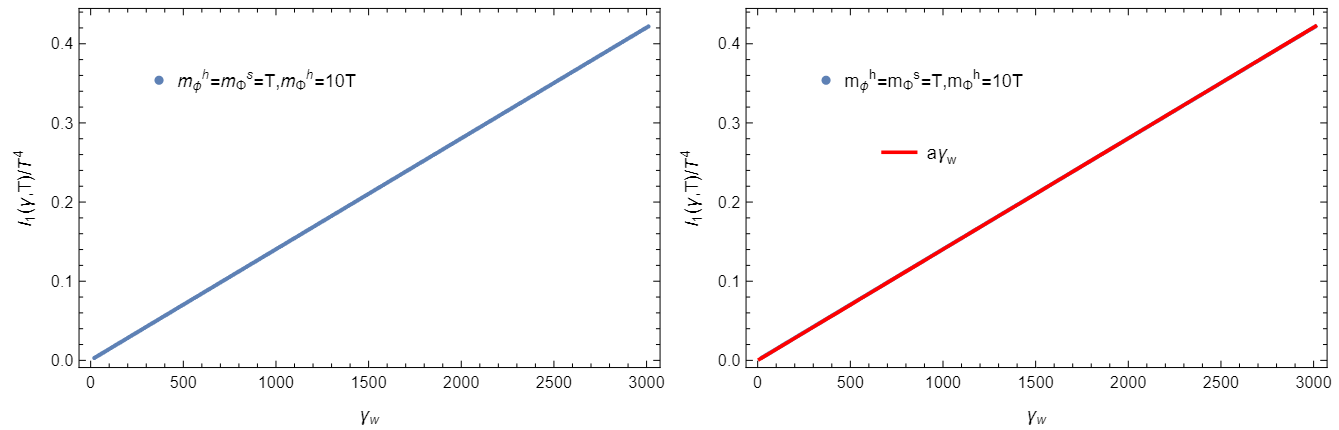 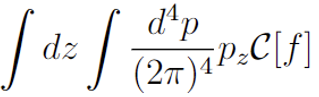 is the Higgs and      is New Scalar extension of SM
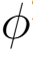 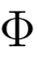 16
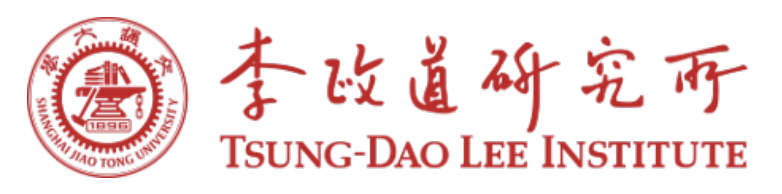 Content
1.  Introduction


The Boltzmann equation and Non-local effect


Deriving Boltzmann equation from the K-B equation


Summary
17
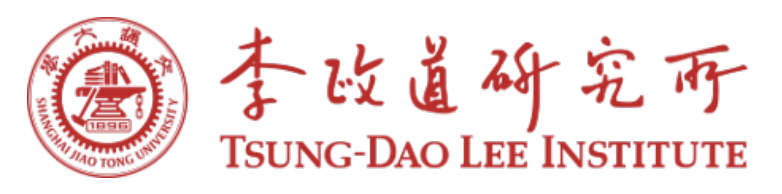 Summary
Summary
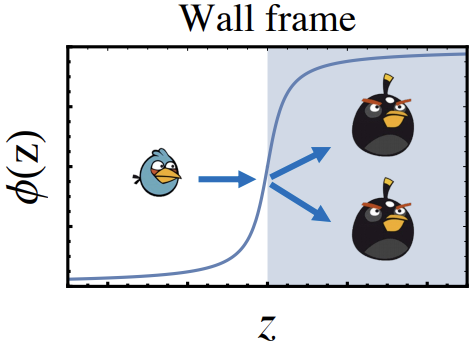 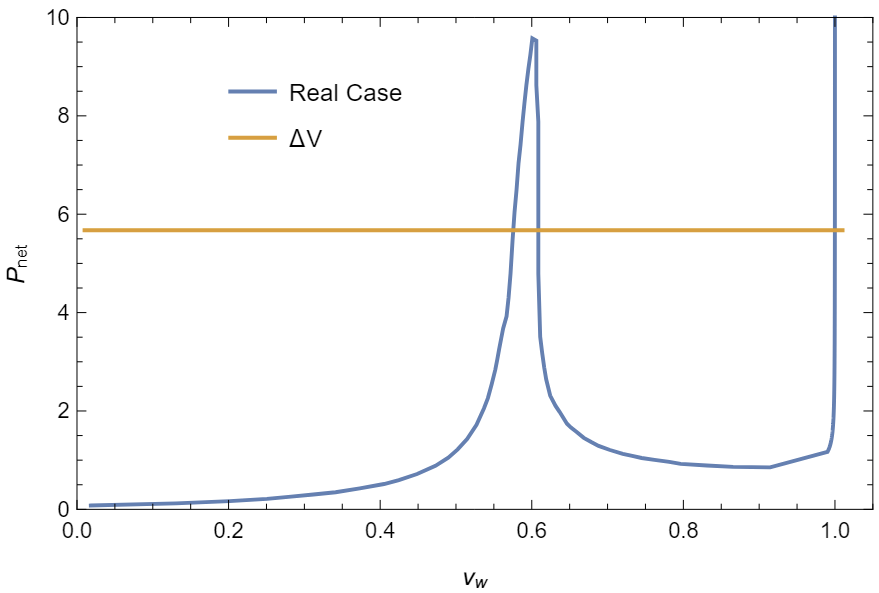 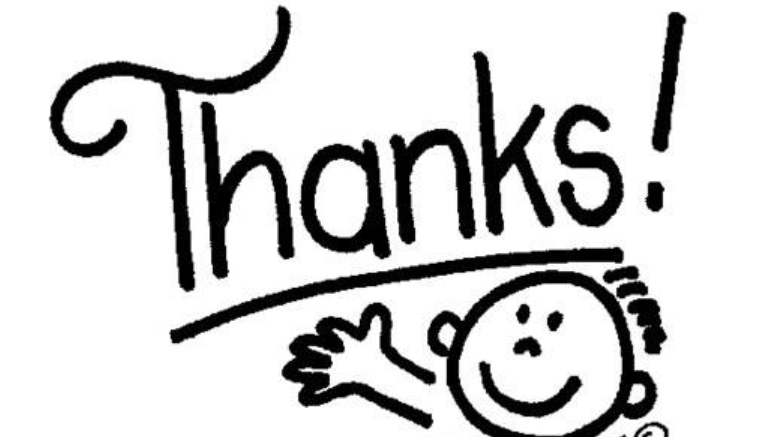 18
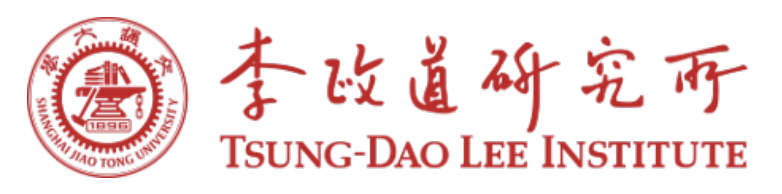 Backup
Quantization of the Field
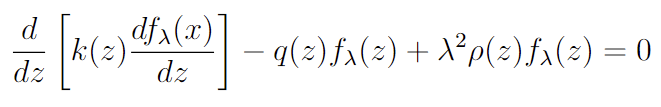 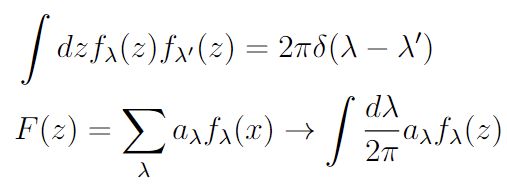 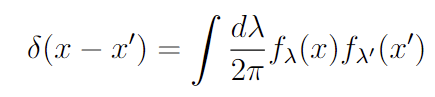 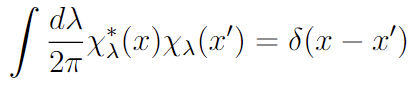 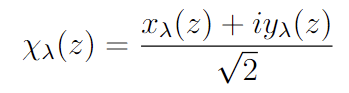 19
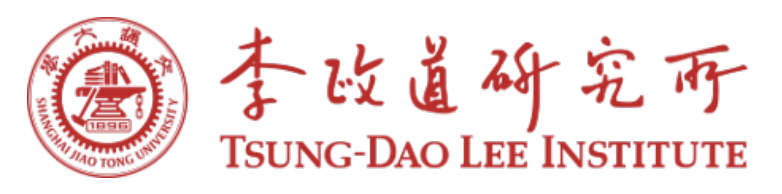 Backup
Quantization of the Field
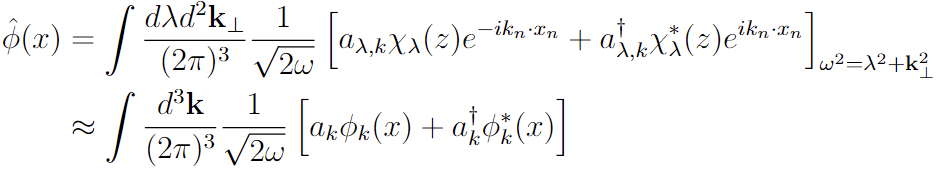 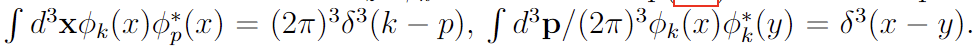 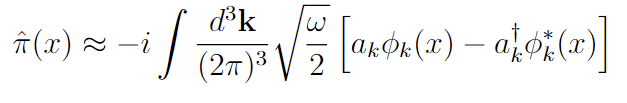 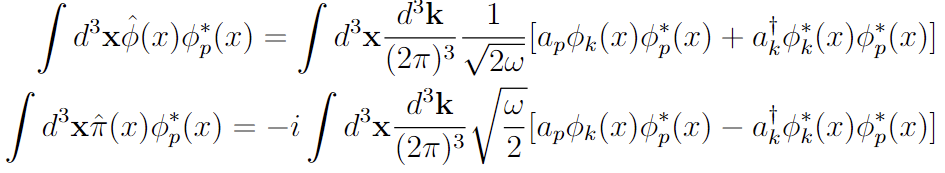 20
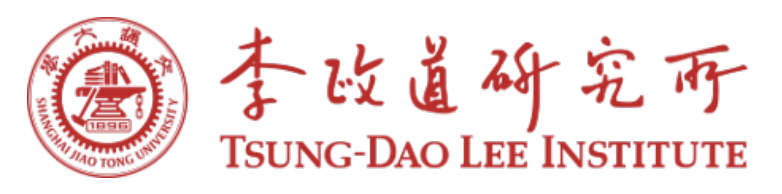 Backup
Quantization of the Field
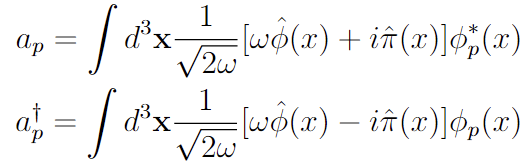 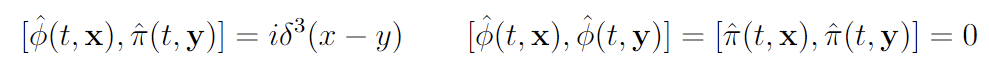 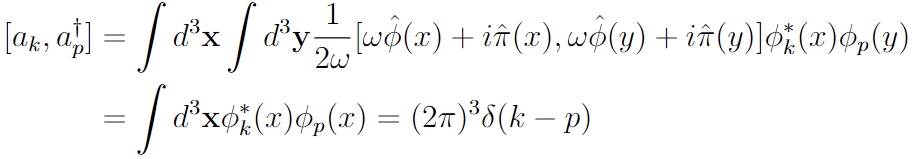 Or
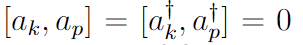 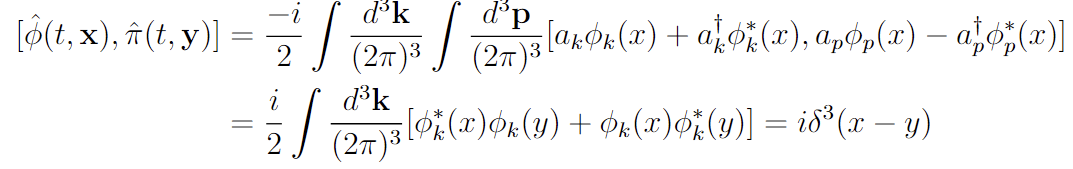 21
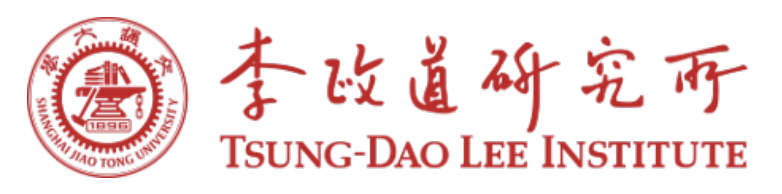 Backup
General Boltzmann Equation
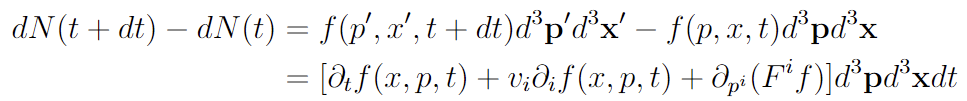 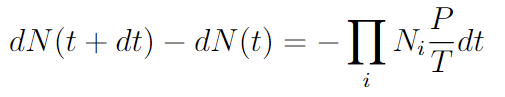 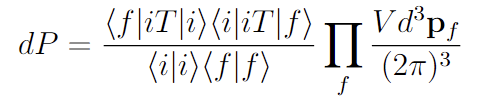 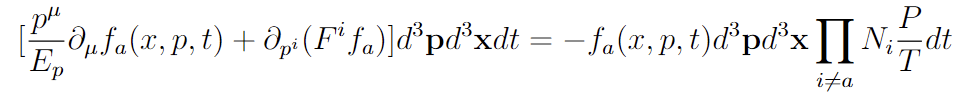 22
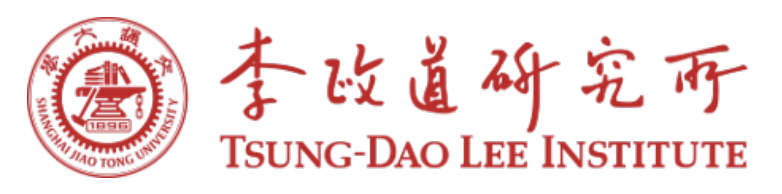 Backup
General Boltzmann Equation
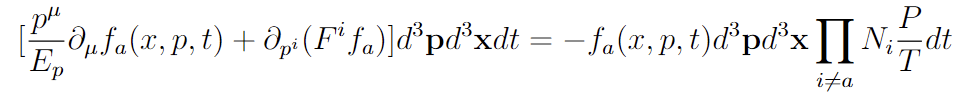 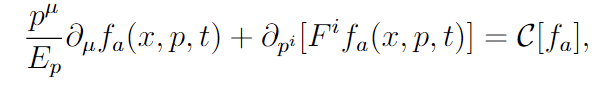 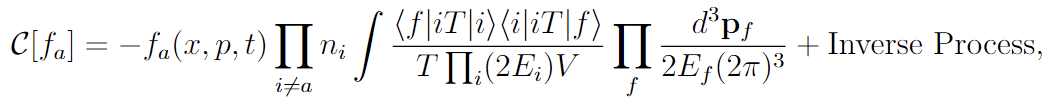 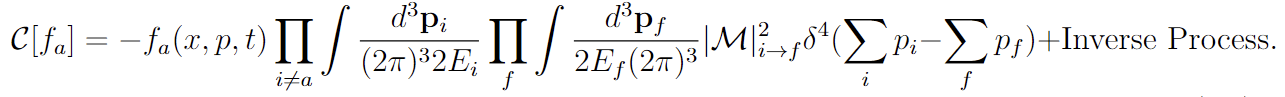 23
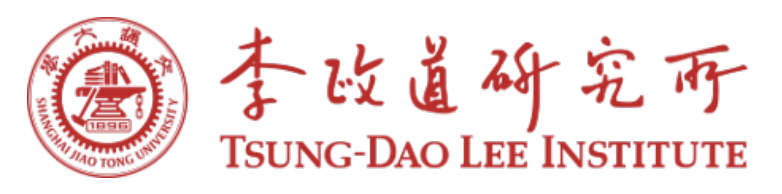 Backup
Collision terms
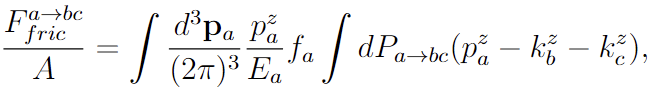 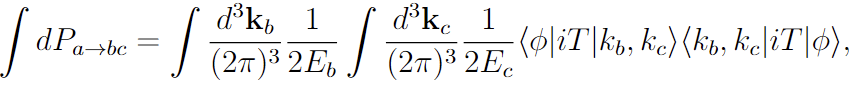 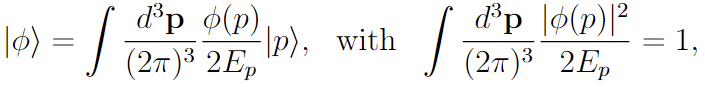 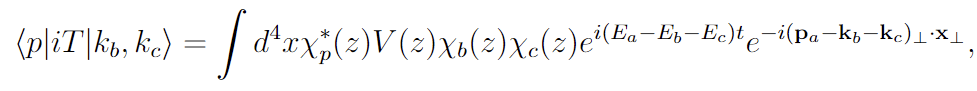 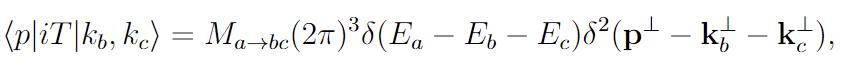 24
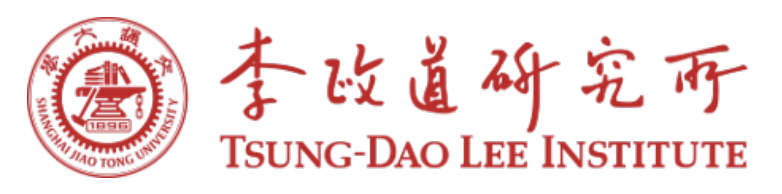 Backup
Collision terms
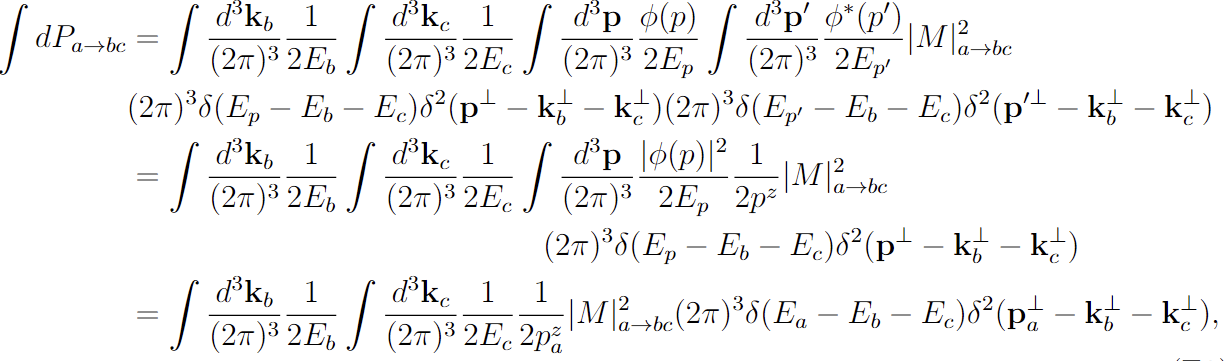 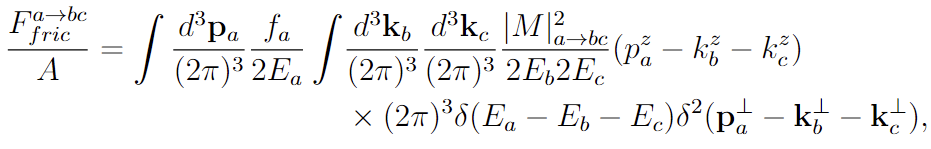 25
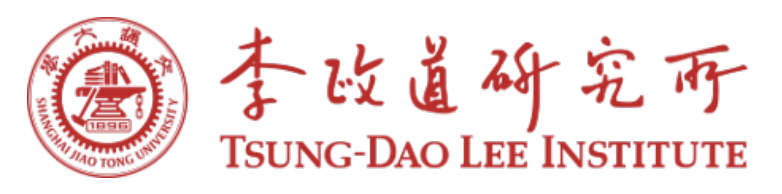 Backup
The constrain equation
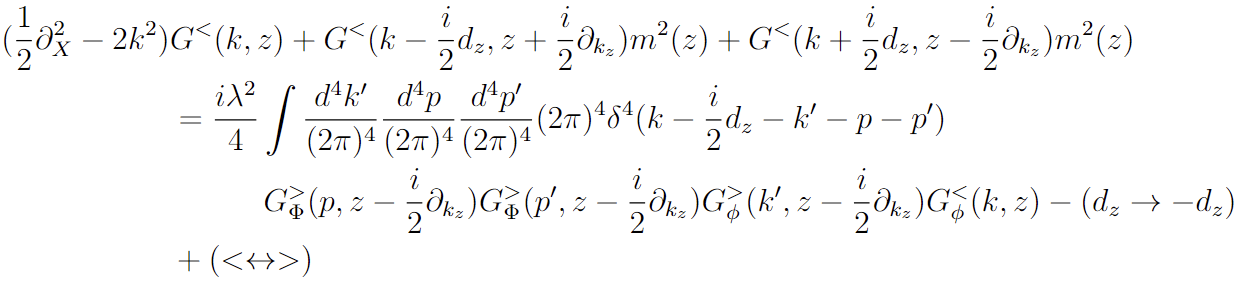 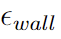 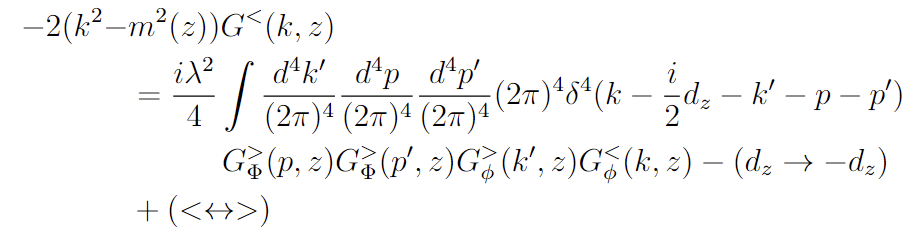 26
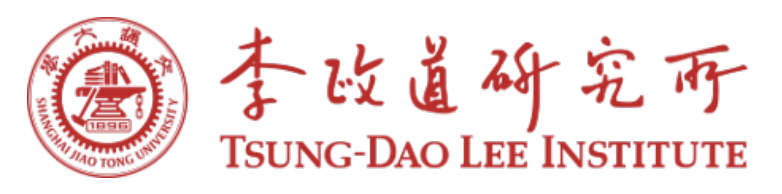 Backup
The constrain equation
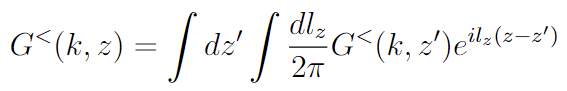 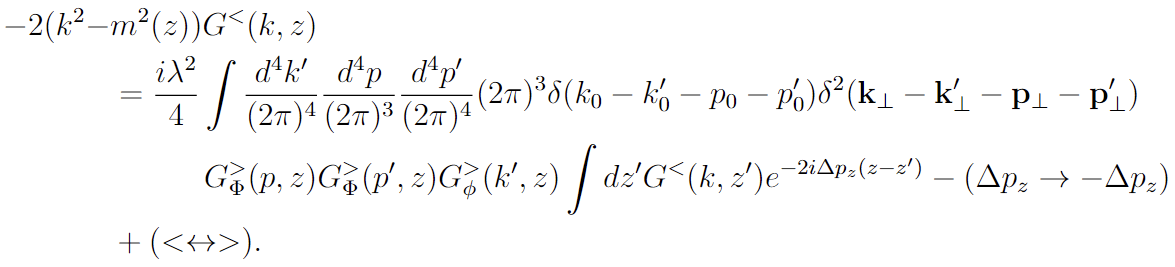 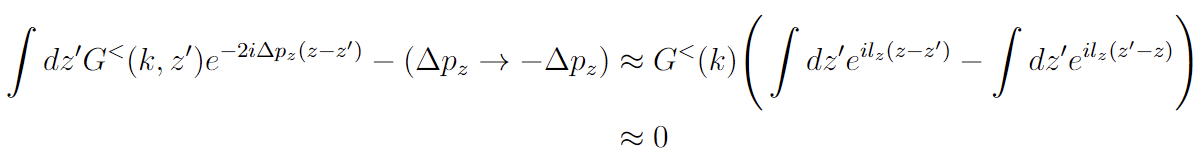 27
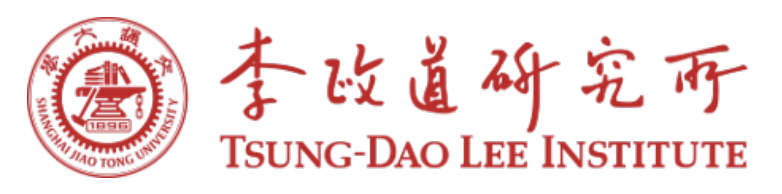 Backup
The kinetic equation
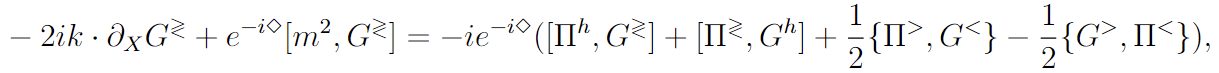 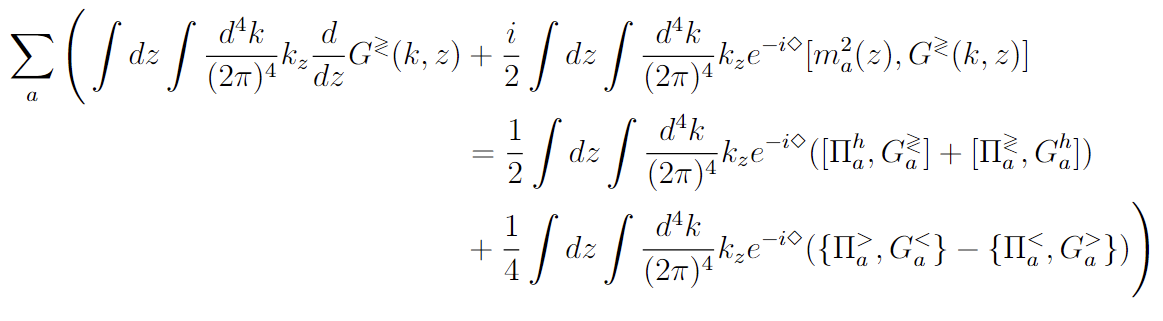 28
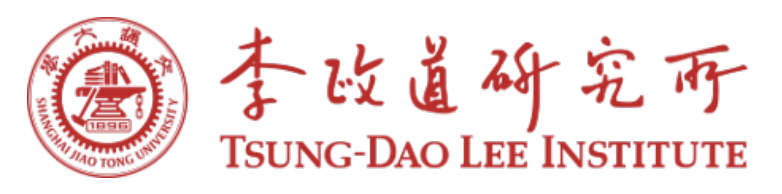 Backup
The kinetic equation
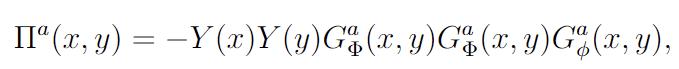 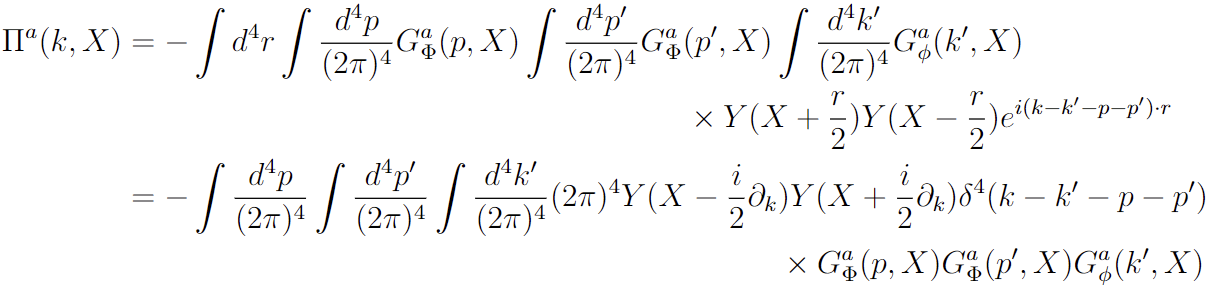 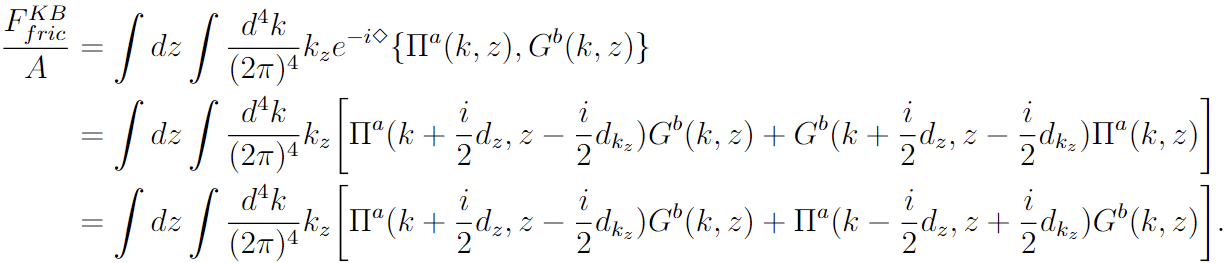 29
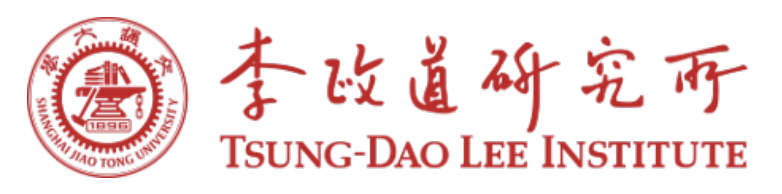 Backup
The kinetic equation
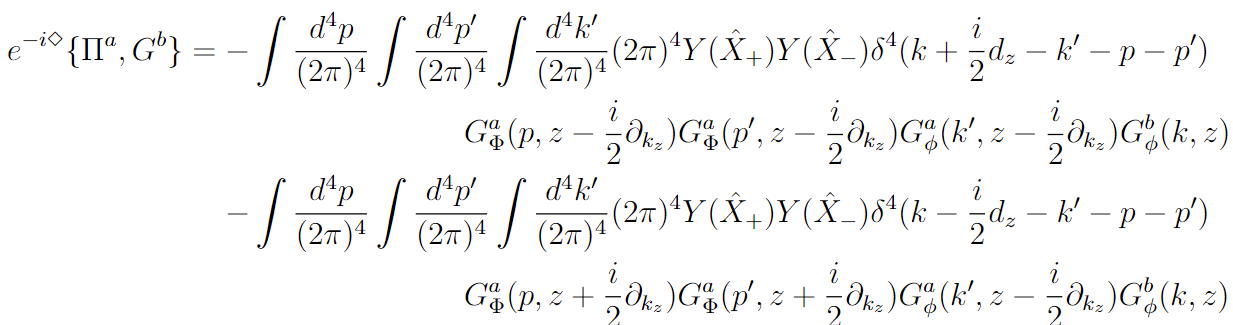 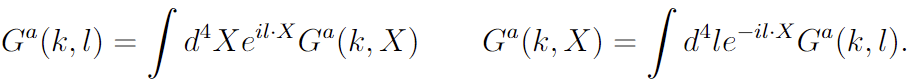 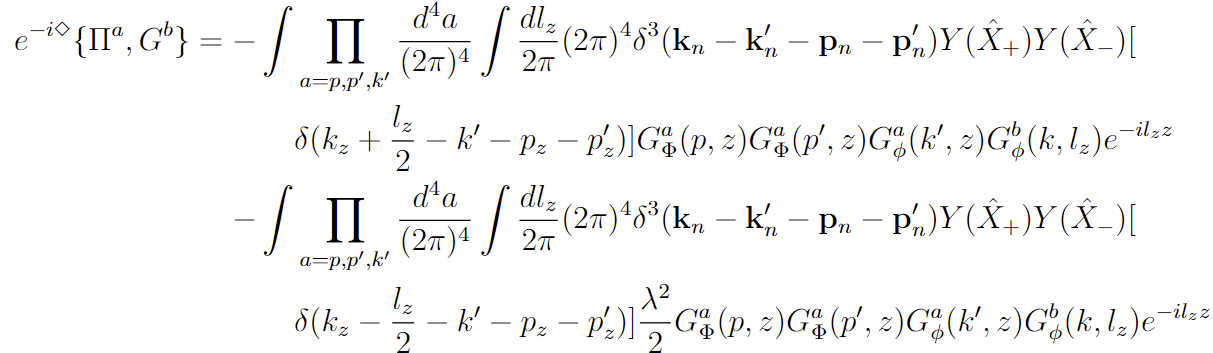 30
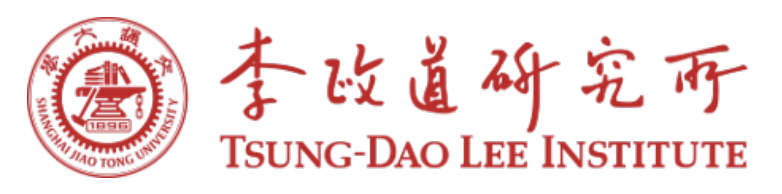 Backup
The kinetic equation
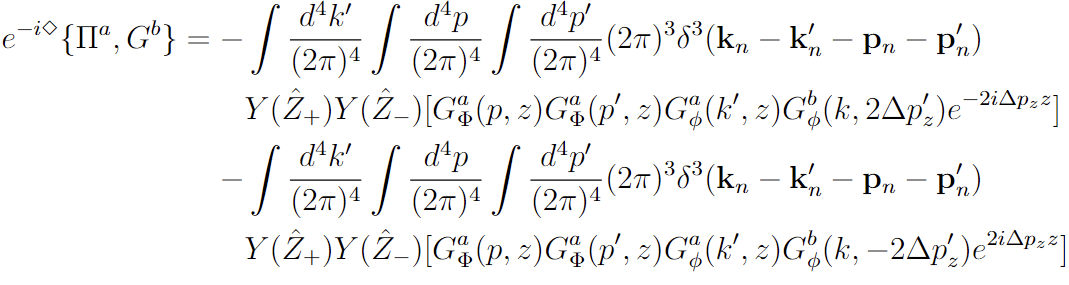 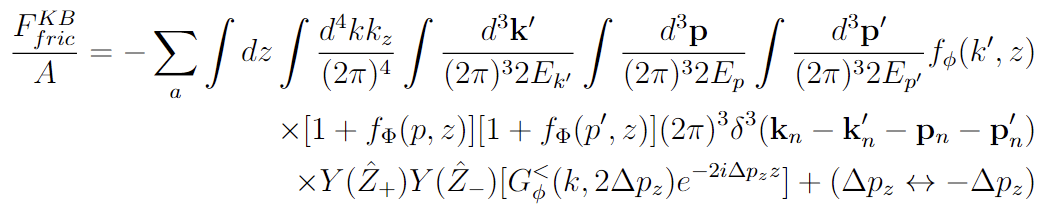 31
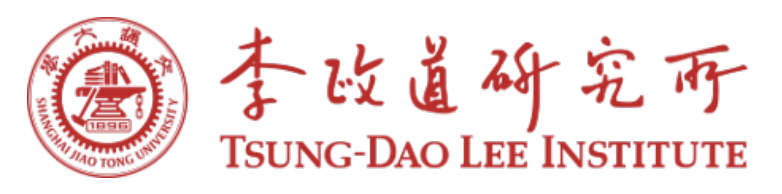 Backup
The kinetic equation
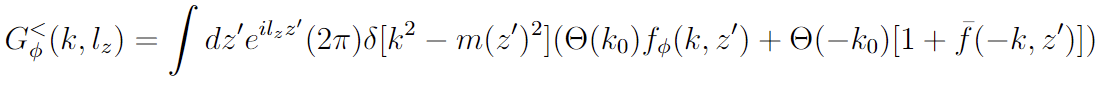 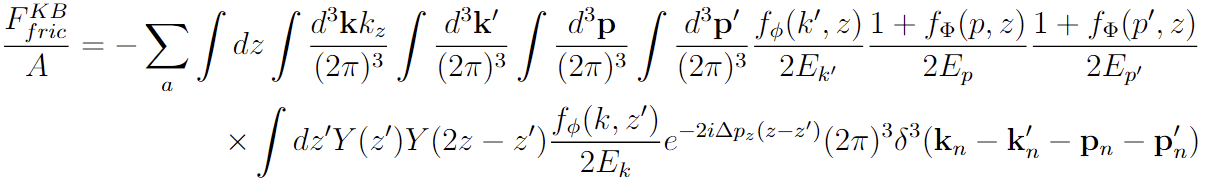 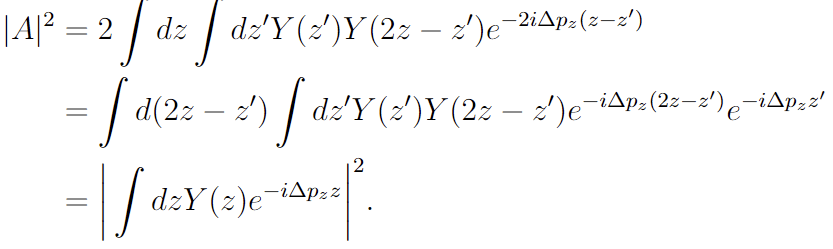 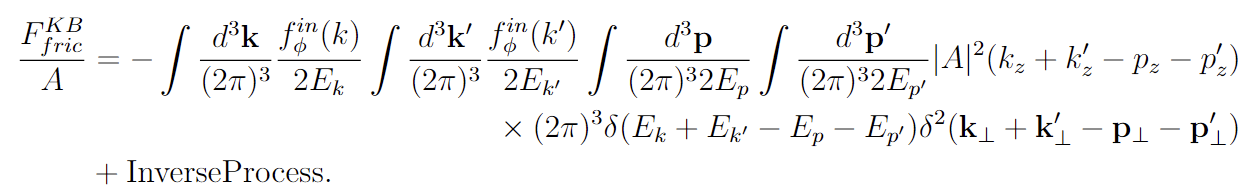 32